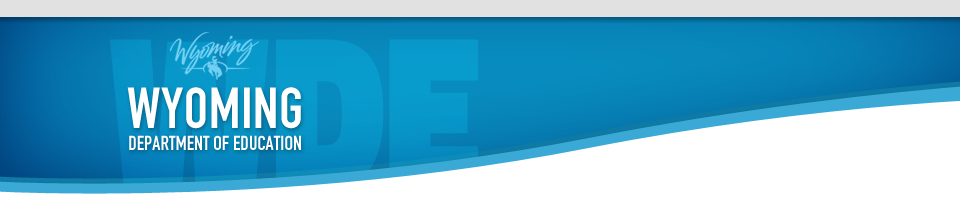 Proposed Standards for Career & Vocational Education, Social Studies, Physical Education, & Science
Presented to the State Board of Education
November 5, 2013      by Laurie Hernandez
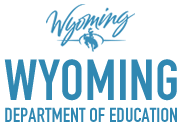 Committee Process
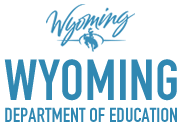 Working in grade-band sub-groups & full committee, each committee did the following:
Review and evaluate the current WY Content & Performance Standards
Review and evaluate other standards (national, other states, CCSS, ISTE, CCTC)
With consensus, determine committee’s direction (keep current, revise current, create new, or adopt other state / national standards)
[Speaker Notes: All four committees followed the same process. CCTC = Common Career Technical Core]
Standards Review & Adoption Timeline
Results from Teacher Surveys
Results from Teacher Survey (cont.)
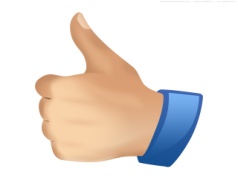 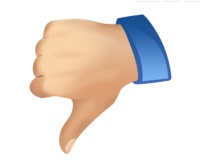 [Speaker Notes: Appropriate Challenging, yet accessible for students]
Results from Teacher Survey (cont.)
Results from Teacher Survey (cont.)
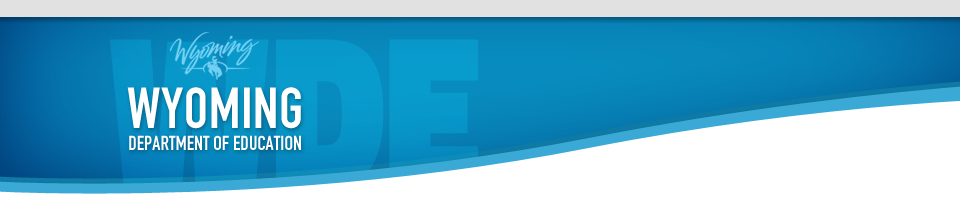 Proposed Standards for Career / Vocational Education
Presented to the SBE
November 5, 2013
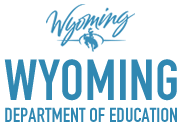 Key Changes to C/VE Standards
Increase depth

Create Technical Literary Standard to support the 21st Century learner and career-ready students
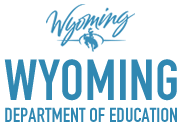 Proposed C/VE Standards
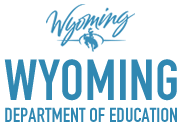 Proposed C/VE Standards (cont.)
PLDs – Performance Level Descriptors – C/VE
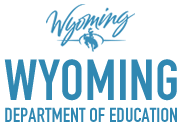 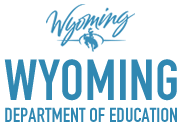 QUESTIONS?Catherine Reeves WDE Consultant
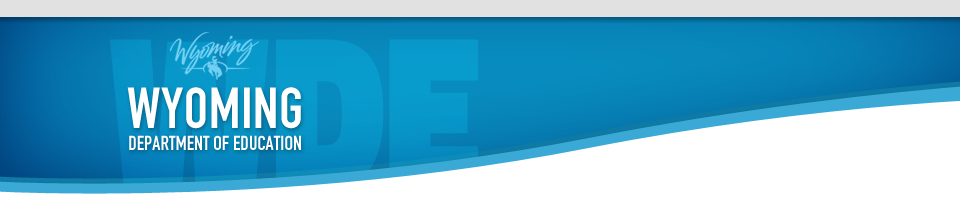 Proposed Standards for Social Studies
Presented to the SBE
November 5, 2013
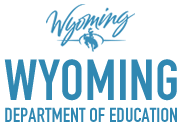 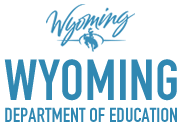 Key Changes – S.S.
[Speaker Notes: Add standard for literacy and technology
 Break out Elementary Grade Band
 Multi-Grade View of Benchmarks and PLDs
 Add examples to help explain the purpose of the benchmark]
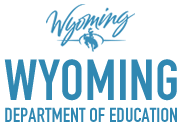 Proposed S.S. Standards
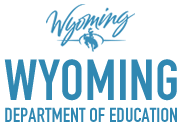 Proposed S.S. Standards
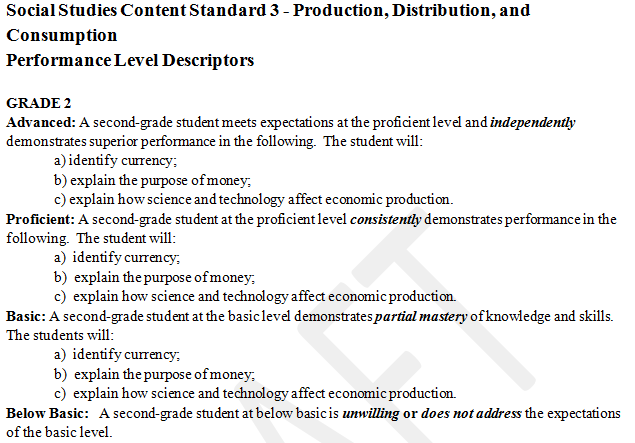 Performance Level Descriptors (PLDs): determine student performance on the benchmarks
Descriptors help teachers assess where students are performing in relation to the benchmarks, and ultimately, the standards.
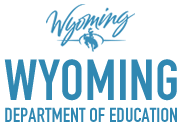 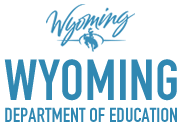 QUESTIONS?Stephanie Brady WDE Consultant
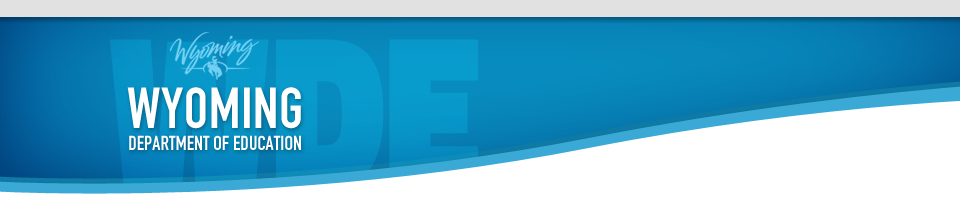 Proposed Standards for Physical Education
Presented to the SBE
November 5, 2013
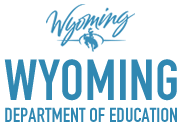 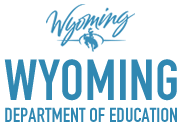 Key Changes – P.E.
[Speaker Notes: Break out Elementary Grade Bands
 Include suggested activities for benchmarks
 Link P.E. Standards to ELA Standards (show literacy connection)
 Reduce PLDs to three (3)  [students are Proficient, Above, or Below)]
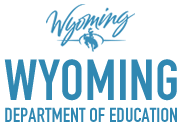 Proposed P.E. Standards
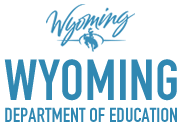 Proposed P.E. Standards (cont.)
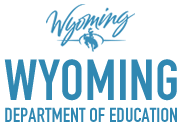 QUESTIONS? Stephanie Brady WDE Consultant
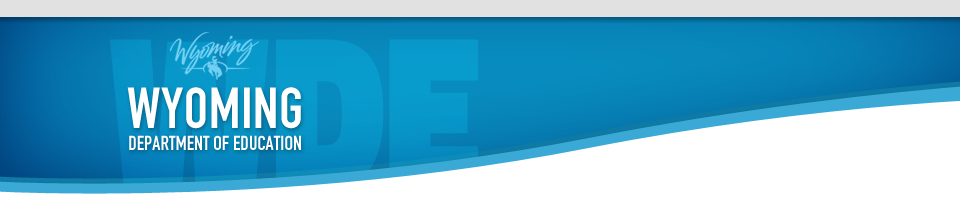 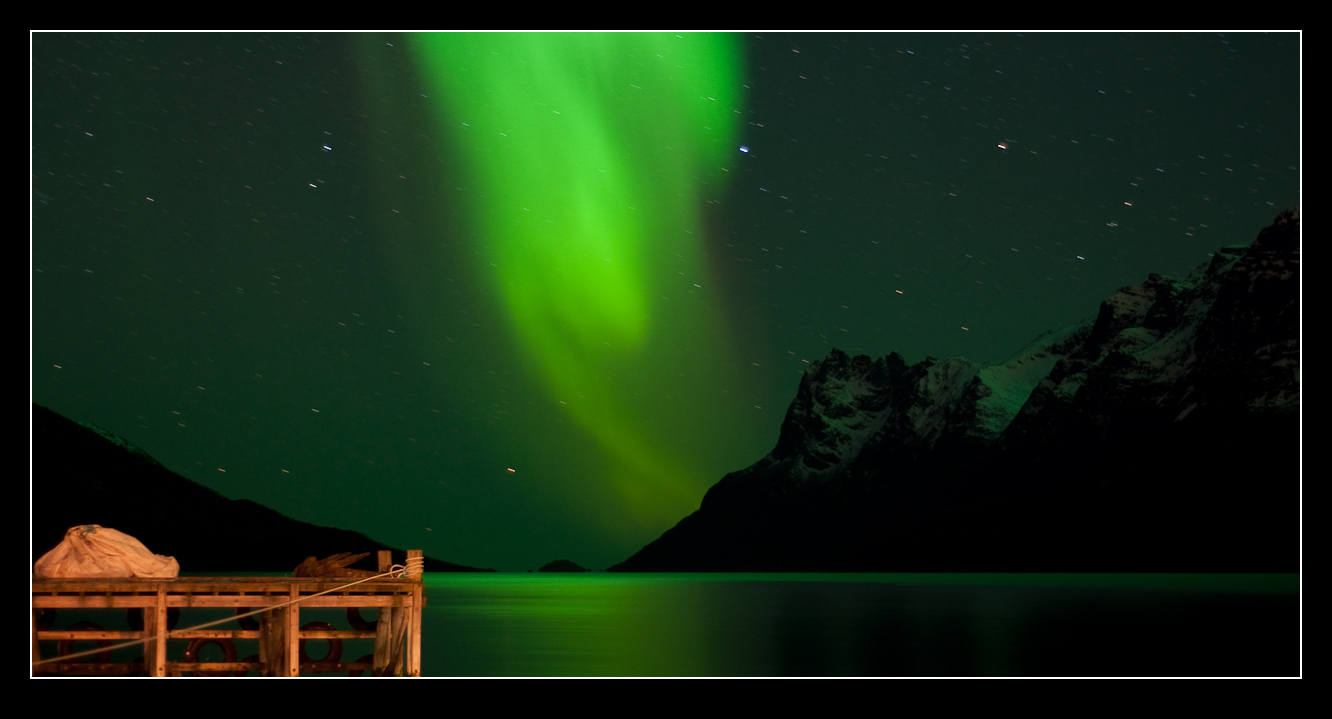 Proposed Standards for Science
Presented to the SBE
November 5, 2013
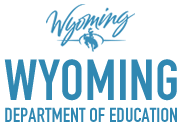 Disciplinary Core Ideas
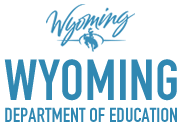 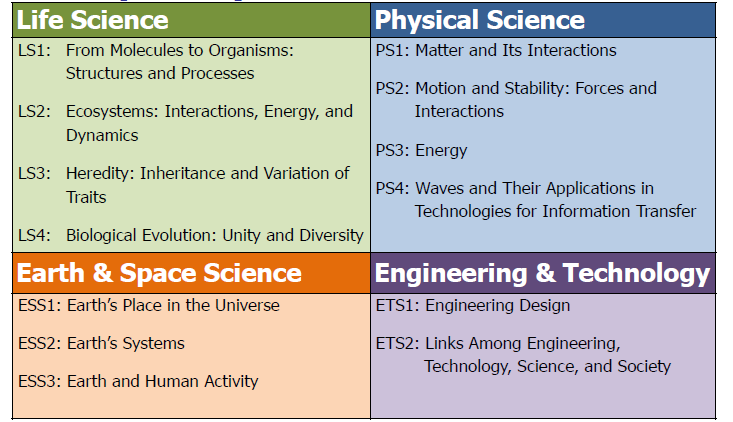 [Speaker Notes: These are considered the most essential ideas in the major science disciplines.]
NGSS Matrix of Standards by Grade Level and Topic
[Speaker Notes: There are logical learning progressions and scaffolding from one level to the next. Each teacher at each level can understand the rationale for teaching the concepts and practices that lead to the next grade level.]
Number of Standards in Different Grades & Topics
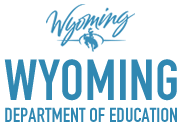 * In grades K-5, Engineering and Technology 
Standards are included in other domains
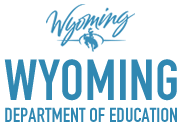 QUESTIONS? Dr. Jim Verley WDE Consultant
“Education is the kindling of a flame,not the mere filling of a vessel”   Socrates
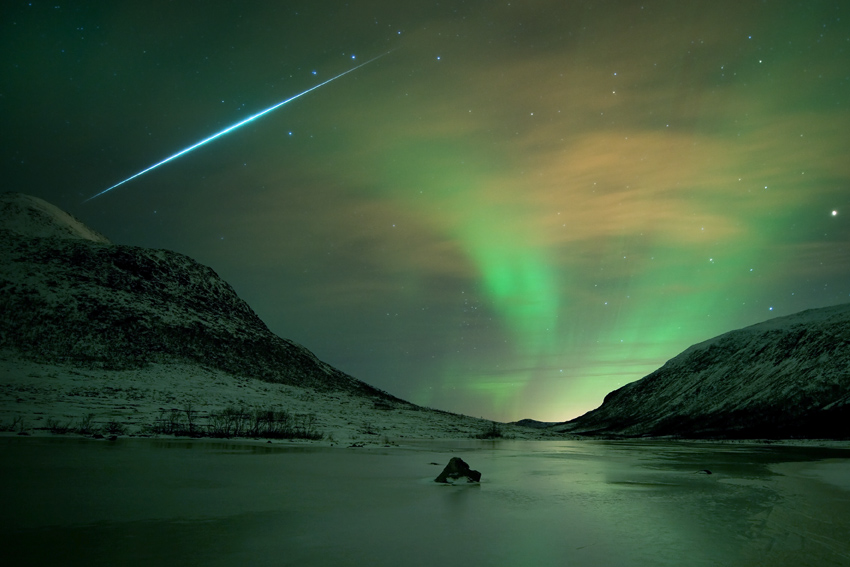 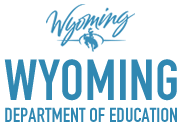 Thank You
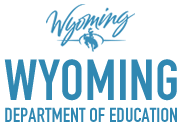 Committee  Members
Review & Considerations
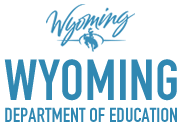 ISTE = International Society for Technology in Education
[Speaker Notes: CCTC = Common Career Technical Core]